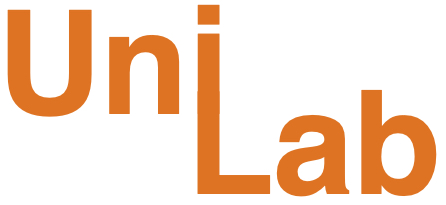 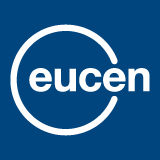 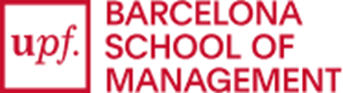 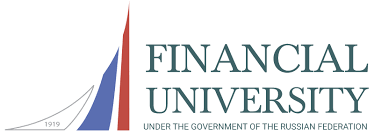 Strategic Plan and Model
University-Business Collaboration WP2
Agenda
Introduction
Overview of challenges
SWOT Analysis
Identification of Internship Efficient Models
Proposed actions to address the current weaknesses and challenges
Practical Information
Introduction
Overview of Challenges (WP1)
SWOT Analysis
Identification of Internship Efficient Models
Concept and aims
Organisation and development
Success factors to engage students and companies
UPF Internship model
Proposed actions to address the current weaknesses and challenges
Student training programs
Talent Up and Talent Up Business
Skills UPF
University – Business Job Fair
UPF Feina
Career Centre Portal
Job Teaser
Career Centre
Strategic Plan Guideline
Practical Information
Assessment models
Agreement models
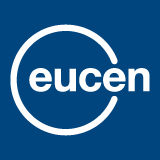 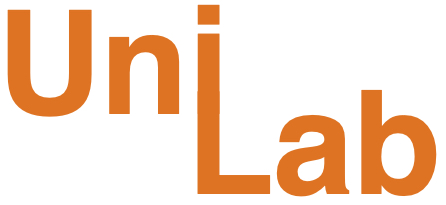 Q&A
Thanks for your participation!